Running a Successful Transit Campaign
Neha Bhatt
Deputy Policy Director
Center for Transportation Excellence Webinar Series
February 21st, 2012
Campaigns are expensive.  
They must have a clear focus.

Specific goal
Time-limited
Victory is clear
SMARTcampaign goal
Specific
Measurable
Achievable
Realistic
Time-bound
Not SMART:
Create support for transit in Springfield  County.
SMART:
Pass a ballot measure by December 2012 in Springfield County to increase the sales tax by $0.01 to generate $25 million per year for transit.
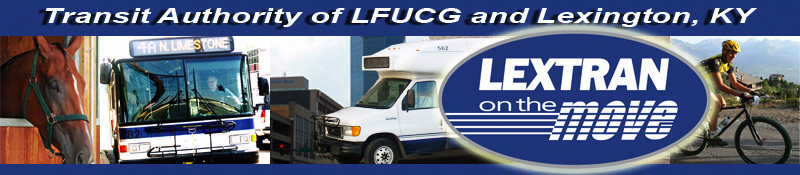 A tax levy of 6 cents per $100 of assessed property value
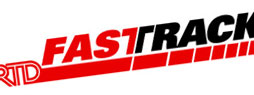 Proposal to increase sales and use tax by 0.4% (to a total of 1%) to be used for transit
Campaign Plan
Targets
Primary
Secondary
Strategies
Tactics

Activities
Timeline and Responsibilities
Campaign budget
Key Questions to Consider
What is your SMART goal?
Who are your targets?
Who will do the work to win and when?
Symptoms of campaigns lacking discipline
Multiple or confusing public messages
Suboptimal field operation
Over budget
Under staffed
Invisible
Unsuccessful
Not nimble
Neha Bhatt
Deputy Policy Director
eortiz@smartgrowthamerica.org
(202) 251-9584
Twitter: @nehasbhatt